Явление интерференции
Явление интерференции 1) является характерным признаком волновых процессов любой природы;2) наблюдается при наложении волн друг на друга. При сложении волн действует принцип суперпозиции.
Принцип суперпозиции –        принцип независимого действия.Пример: принцип суперпозиции сил.Если на тело действуют две силы, то они действуют независимо друг от друга, то есть действие одной силы не влияет на результат действия другой.
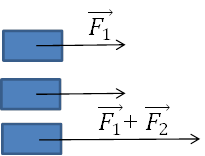 Принцип суперпозиции волн 
(принцип независимости распространения световых пучков)
   если в данной точке пространства встречаются две или несколько волн, то они не влияют на распространение друг друга.

Пример: звуковые волны.
В точке встречи амплитуды волн       складываются с учетом знака
Интерференция – 
   явление сложения волн, при котором образуется постоянное во времени и пространстве распределение амплитуд результирующих колебаний.
Интерференция механических волн
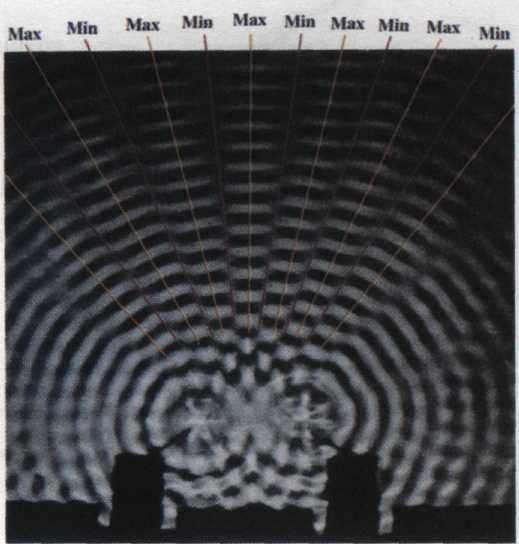 Рисунок в учебнике
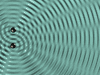 Условия образования максимума и минимума интерференционной картины.
Результат сложения волн, приходящих в точку наблюдения М от двух источников О1 и О2 зависит от разности фаз между ними. 
     Разность фаз
     зависит от 
    геометрической
      разности хода
    ∆d = d2- d1
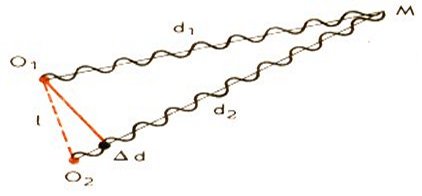 Условия наблюдения интерференции.Чтобы получить устойчивую интерференционную картину  (т.е. чтобы наблюдать интерференцию), волны (источники волн) должны быть когерентными.
Когерентными называются волны 
   1) одинаковой частоты, 
   2) разность фаз которых не изменяется со временем,
   3) одинаково поляризованные.
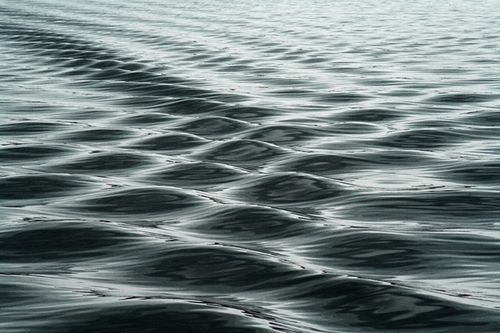 «Снято с борта …судна во время прогулки по Ладожскому озеру. Волны от нашего корабля встретились с волнами обогнавшего нас судна…»
Интерференция света
Вопрос.«Нас окружает множество источников света. Почему не наблюдаем интерференцию света, т.е. интерференционную картину при наложении световых волн?»
Ответ.Не выполняется условие наблюдения интерференции. Световые волны, идущие от разных источников света не является когерентными.
Объяснение.Свет излучают атомы при переходе электронов с одного уровня на другой. Атомы излучают независимо друг от друга. Атом излучает в течение 10-8 – 10-9 с. За это время волна успевает распространиться на расстояние 3м (0,3 м). Такие цуги волн следуют друг за другом и их начальные фазы меняются произвольно, то есть цуги некогерентные.Частоту легко можно сделать одинаковой. (Как?)Разность фаз сделать постоянной сложно.
Наблюдение интерференции
Лабораторные методы
1. Метод Юнга
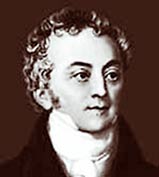 Опыт  Юнга 1800 г.
Используется прием – исходный пучок света делится на два.
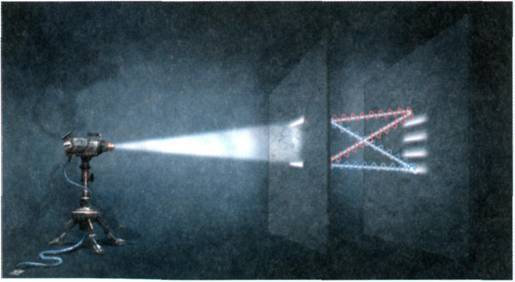 Схема опыта Юнга
Источником света служит ярко освещенная щель S, от которой световая волна падает на две узкие щели S1 и S2, параллельные щели S. Таким образом, щели S1 и S2 играют роль когерентных источников. На экране Э (область ВС) наблюдается интерференционная картина в виде чередующихся светлых и темных полос.
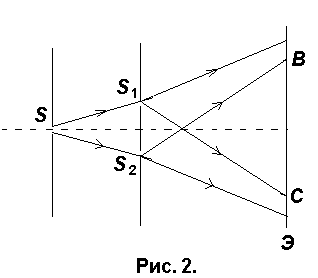 Опыт Юнга с двумя щелями
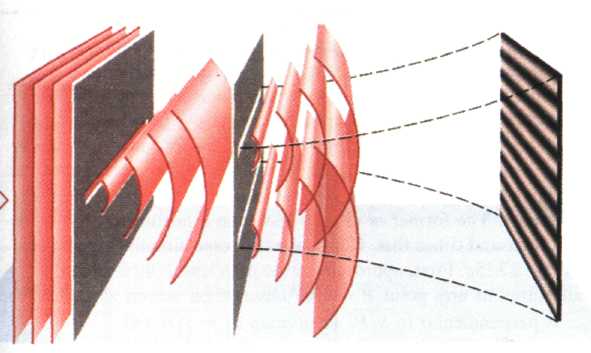 2.Бипризма Френеля.
Она состоит из двух одинаковых сложенных основаниями призм. Свет от источника S преломляется в обеих призмах, в результате чего за призмой распространяются лучи, как бы исходящие от мнимых источников S1 и S2, являющихся когерентными. Таким образом, на экране Э (область ВС) наблюдается интерференционная картина.
Расчет интерференционной картины на экране в опыте Юнга.
хк –  расстояние от центра экрана до k-го максимума
L  –  расстояние до экрана
d  –  расстояние между источниками (щелями)
 - длина волны
k – порядок спектра
d – разность хода волн
         от
α
α
S1 и S2
d = d2 – d1
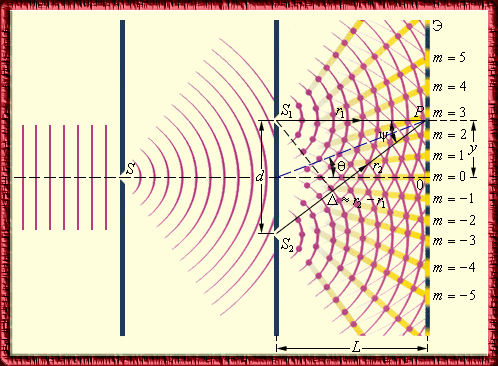 Анализ формулы
Чем больше длина волны, тем ближе максимум к центру экрана, то есть спектр уже.  Так как кр  ф, то спектр красного цвета уже, чем фиолетовый.
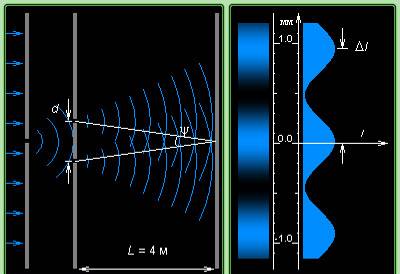 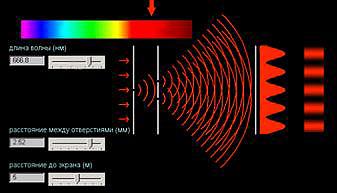 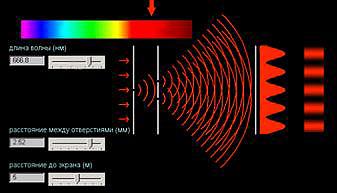 Интерференция в тонких пленках
Оптическая разность хода двух волн 
=(AB+BC)n-(AD-l/2), 
где l/2 - потеря полуволны при отражении луча 1- в точке А. 
В точке наблюдения на экране будет
 максимум, если  =ml 
и минимум, если  =(2m+1)l/2
Кольца Ньютона
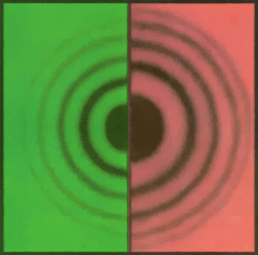 Кольца Ньютона в белом и красном цвете.
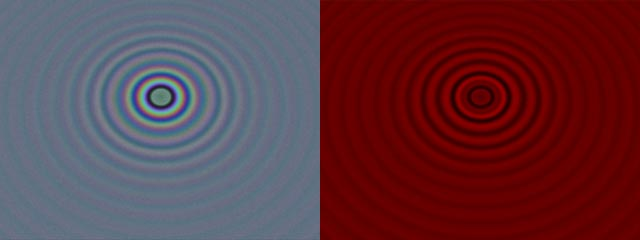 Просветление оптики
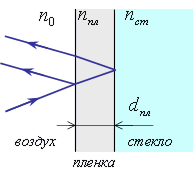 nпл    nст
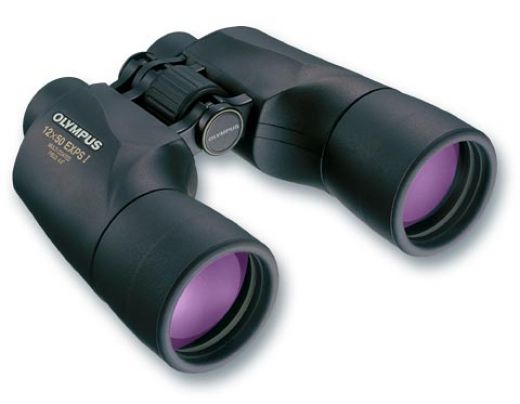 Просветление оптики
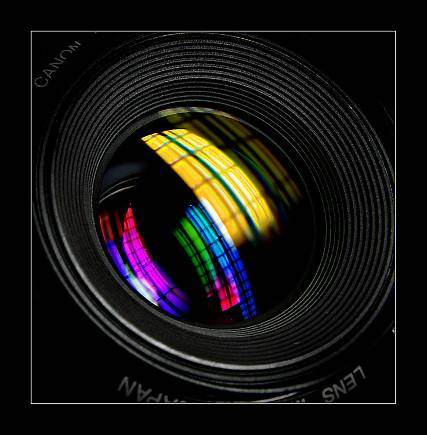 Интерференция в тонких пленках
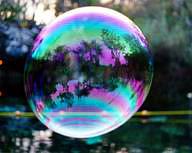 Интерференция в тонких плёнках
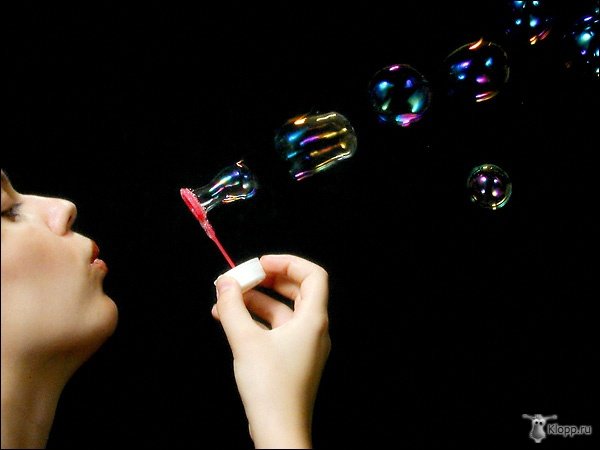 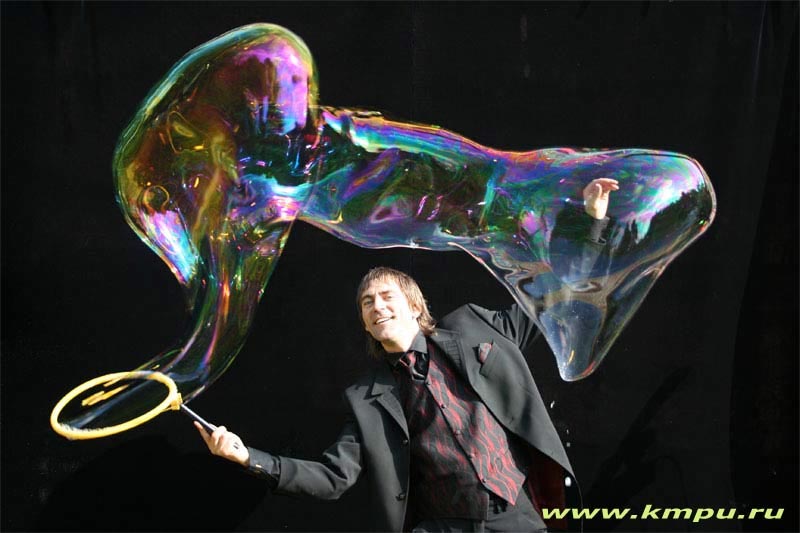 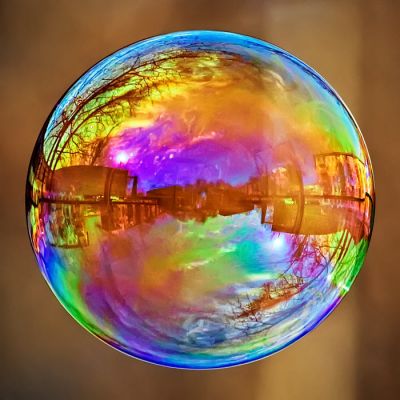 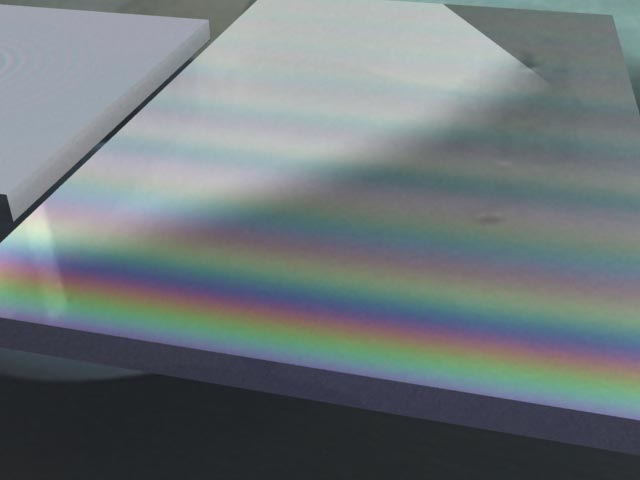 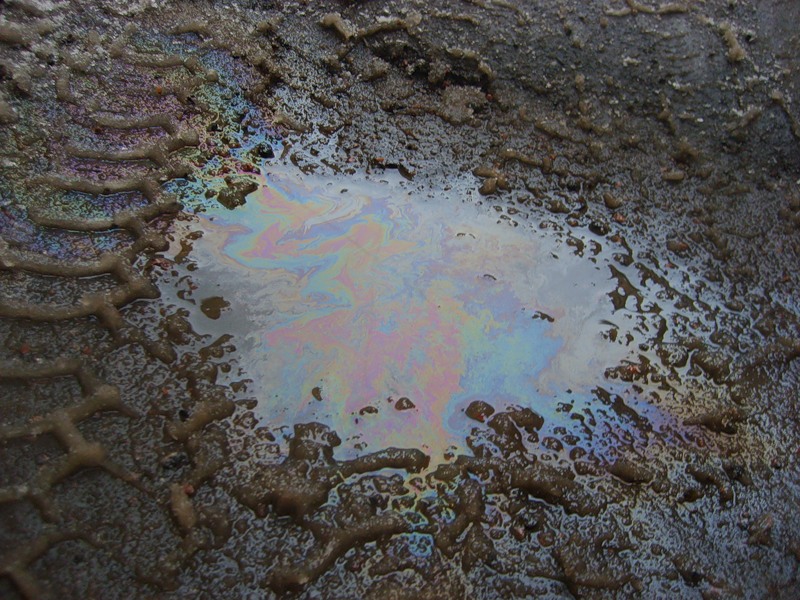 Интерференция на мыльном пузыре
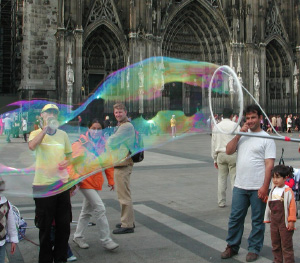 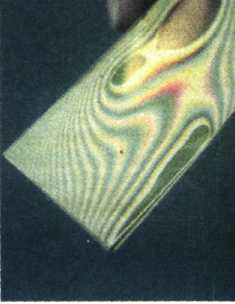 Интерференционная
 картина, 
 созданная тонким 
 слоем воздуха 
 между двумя
 стеклянными
 пластинками
Спасибо за урок!